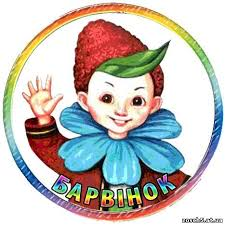 Барвінкова  Країна
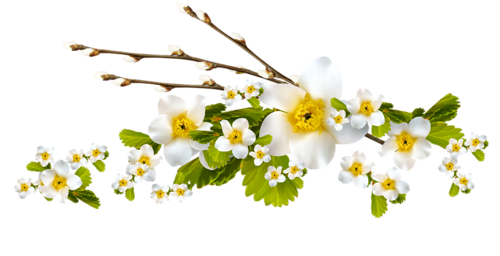 2024 – 2025 н.р.
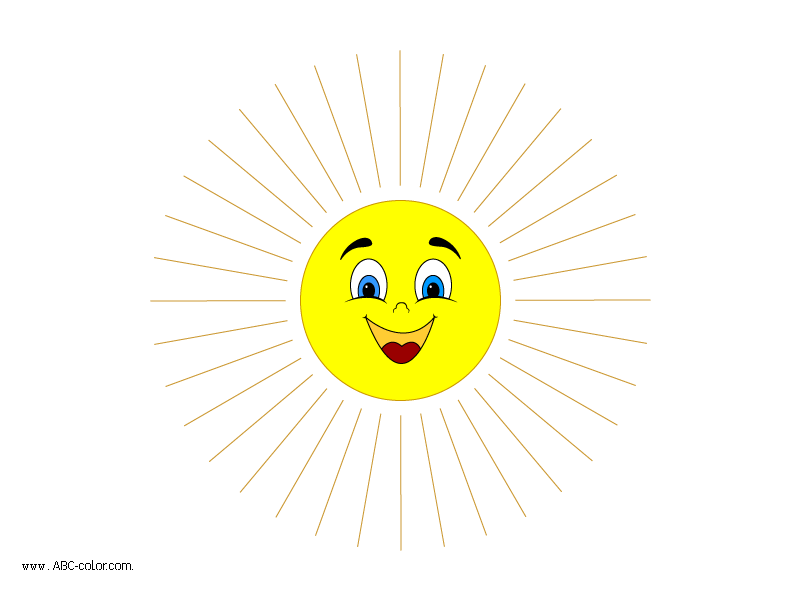 4 клас – місто “Промінчики”
Гасло:
Промінчики сонця 
зігріють теплом,
Будемо веселі й 
щасливі разом. 

Мер міста:
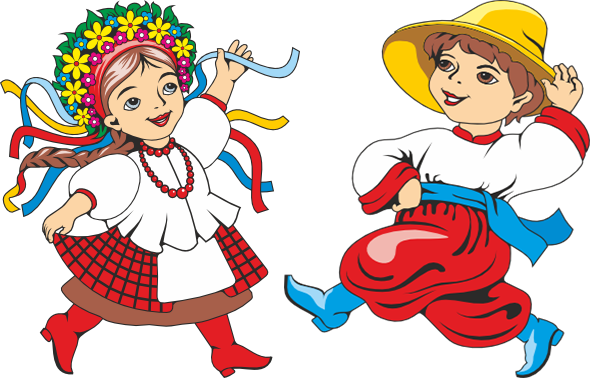 Класовод: Дорогань Ніна Іванівна
1 клас - місто «СТРУМОЧОК»
Гасло:
Ми всі мрієм добре вчитись                                          
Щоб, як виростем трудитись                         
Працюватимем на славу.                                         
Тільки на свою державу      




   Мер міста:
                                     
Класовод:Рябченко 
Людмила Дмитрівна.
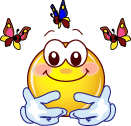 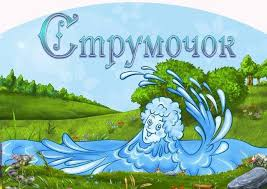 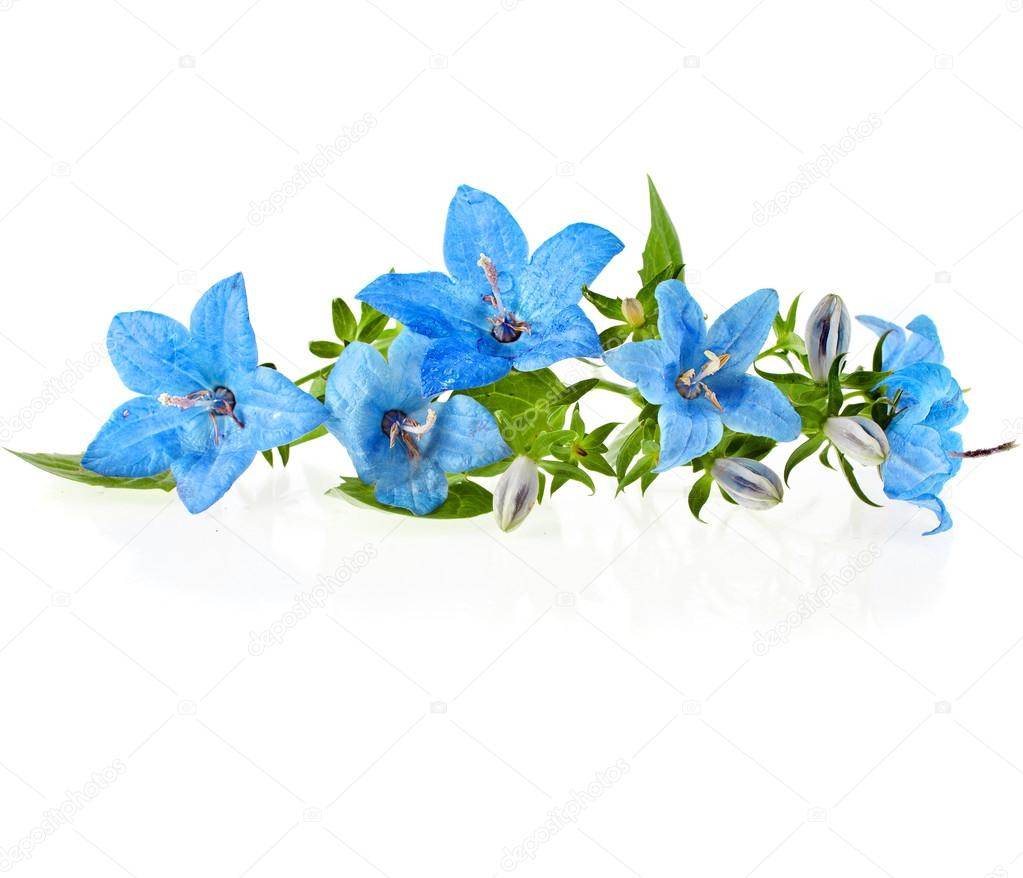 2 клас – місто «Дзвіночки»
Гасло:

Сонце сяє в небесах,
Ми – веселий дружній клас,
разом будемо рости,
друзів будем берегти.









     Мер міста:
Класовод: Смоляренко Валентина 
                             Василівна
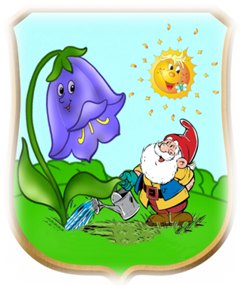 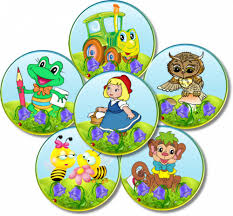 3 клас – місто «Соняшник»
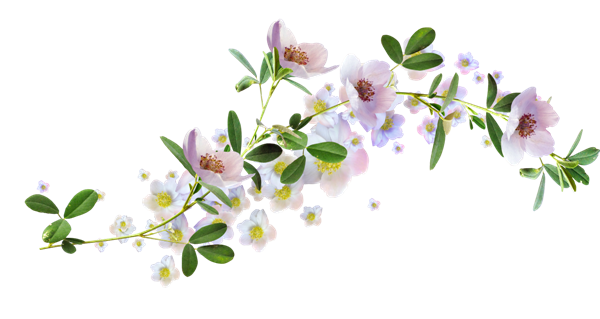 Гасло:
ХТО ЗДОРОВИЙ, ТОЙ СМІЄТЬСЯ.
ВСЕ ЙОМУ В ЖИТТІ ВДАЄТЬСЯ.
ВІН ЗДОЛАЄ ВСІ ВЕРШИНИ –
ЦЕ Ж ЧУДОВО ДЛЯ ЛЮДИНИ!


                       Мер міста:
Класовод:Нестеренко Інна Олександрівна